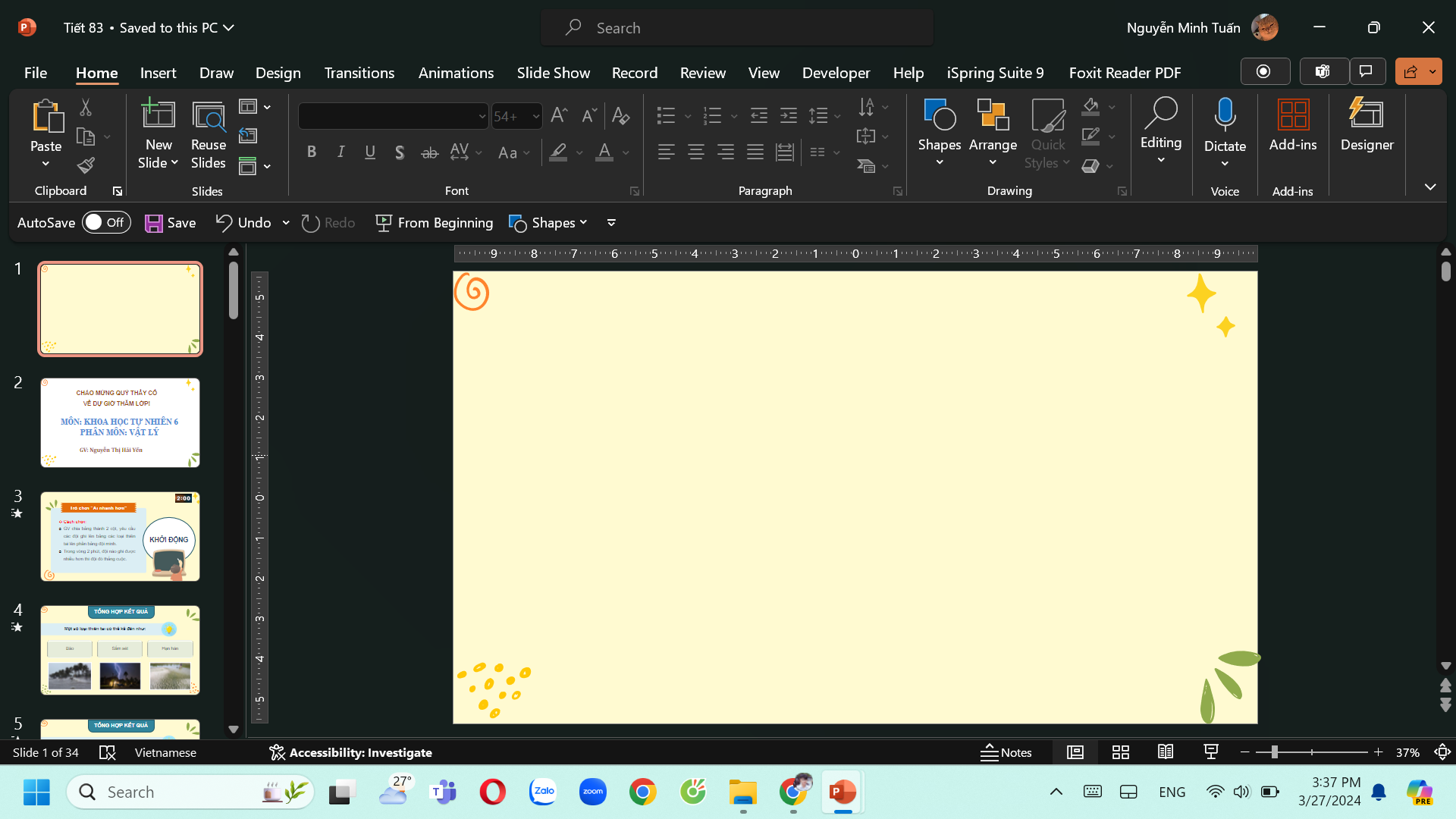 CHÀO MỪNG QUÝ THẦY CÔ 
VỀ DỰ GIỜ THĂM LỚP!
CHUYÊN ĐỀ NGỮ VĂN 6
LỚP: 6B
GV: Nguyễn Thị Chuyền
[Speaker Notes: Xin giới thiệu với cả lớp, hôm nay có các thầy cô trong ban giám hiệu và tổ KHCN đến dự giờ thăm lớp chúng ta, đề nghị cả lớp nhiệt liệt chào mừng….
Kiến thức là vô tận, chinh phục một nội dung kiến thức là cả một quá trình, giống như chúng ta chinh phục một đỉnh núi. Vì vậy để nắm được kiến thức bài hôm nay, cô và các em sẽ cùng nhau tham gia cuộc thi ĐLĐO.]
BÀI 8: KHÁC BIỆT VÀ GẦN GŨI
TIẾT 113: NÓI VÀ NGHE
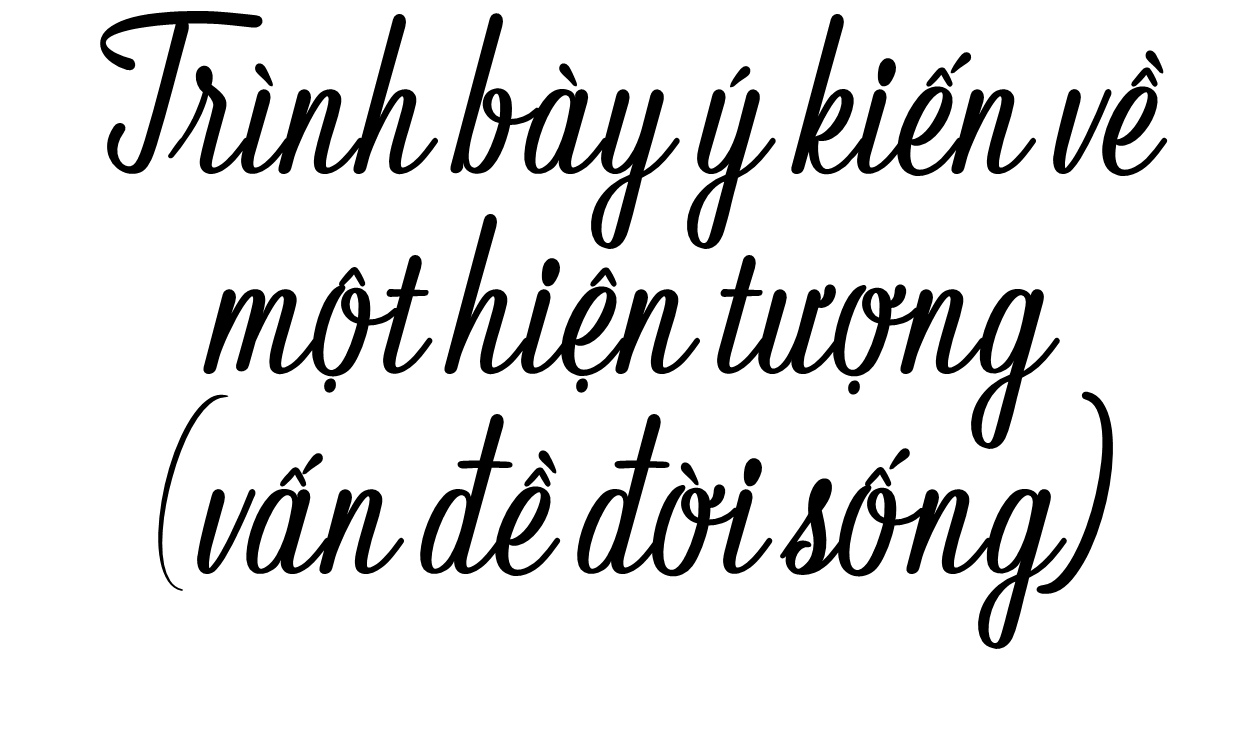 [Speaker Notes: Phát vấn]
CẤU TRÚC BÀI HỌC
Trước khi nói
Trình bày bài nói
Sau khi nói
[Speaker Notes: Giáo án của Thảo Nguyên 0979818956]
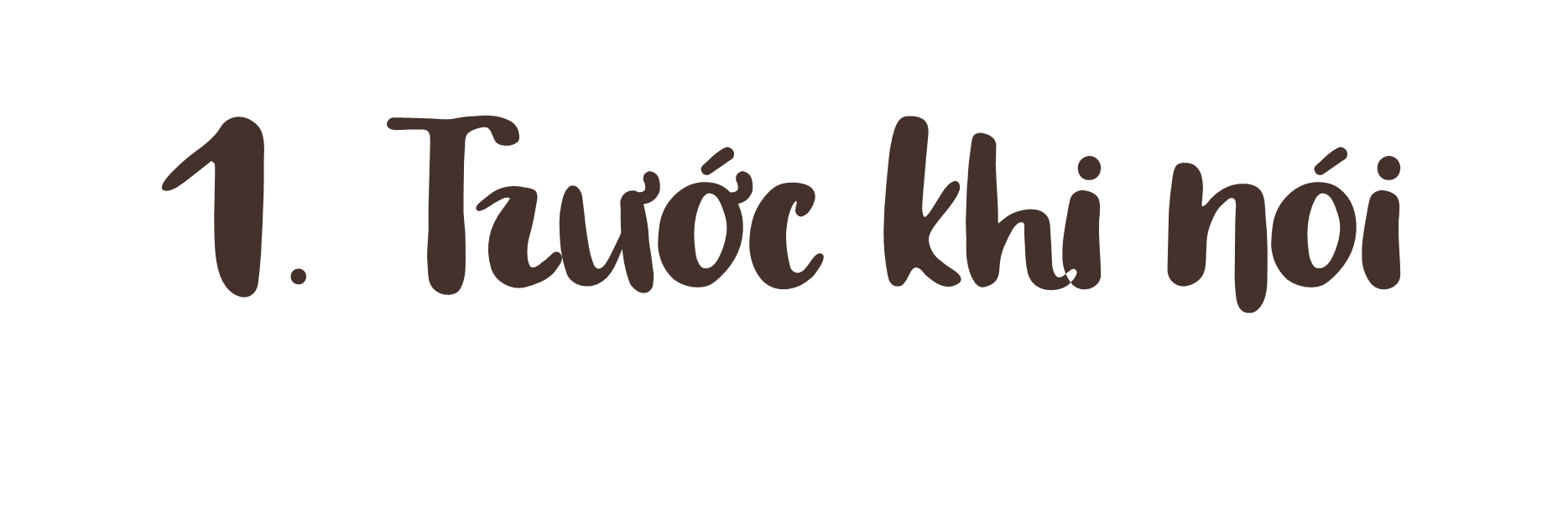 [Speaker Notes: Giáo án của Thảo Nguyên 0979818956]
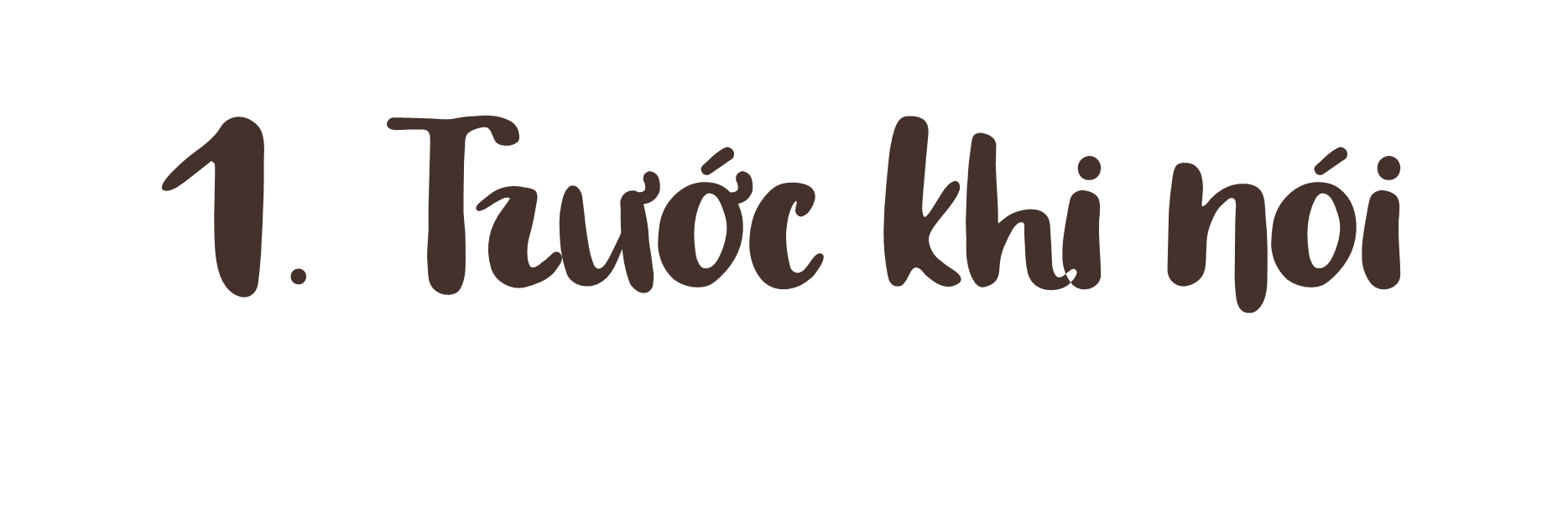 Tóm lược nội dung bài viết thành dạng dàn ý
a. Chuẩn bị nội dung nói
Chú ý sự khác nhau về cách mở đầu, cách triển khai, kết thúc giữa bài viết và bài nói để trình bày các nội dung bằng ngôn ngữ nói phù hợp.
Đánh dấu những chỗ cần nhấn mạnh, ghi chú thêm số liệu, bằng chứng . . .
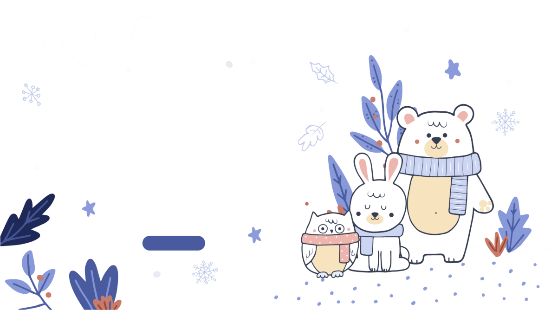 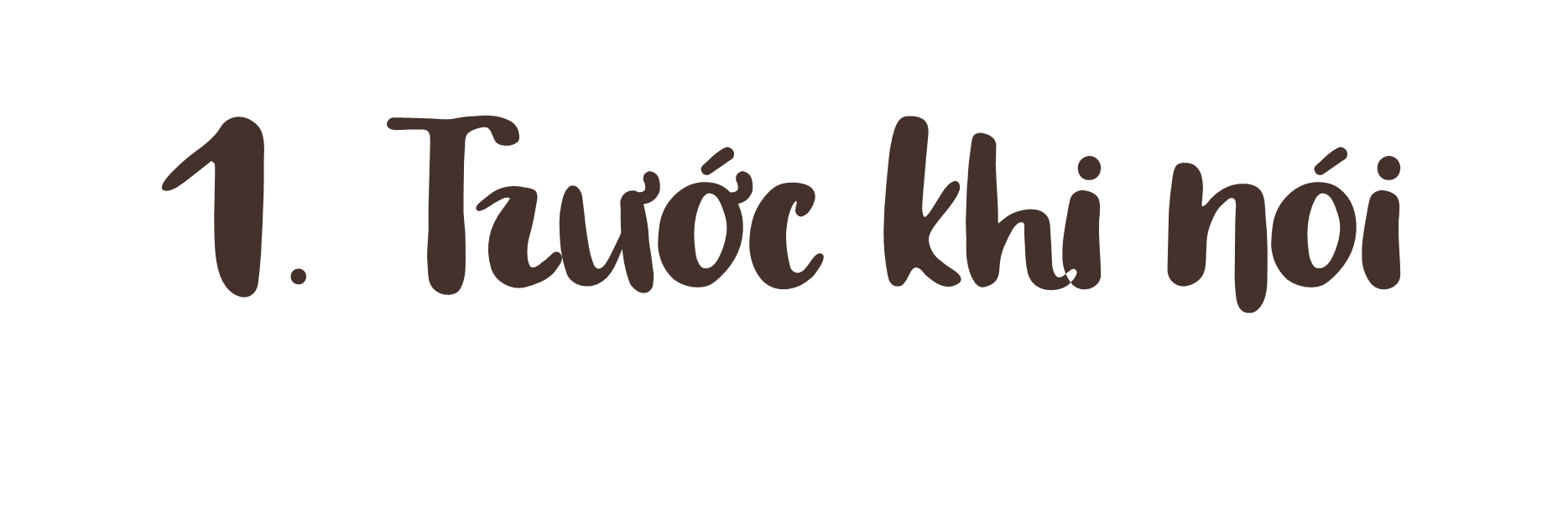 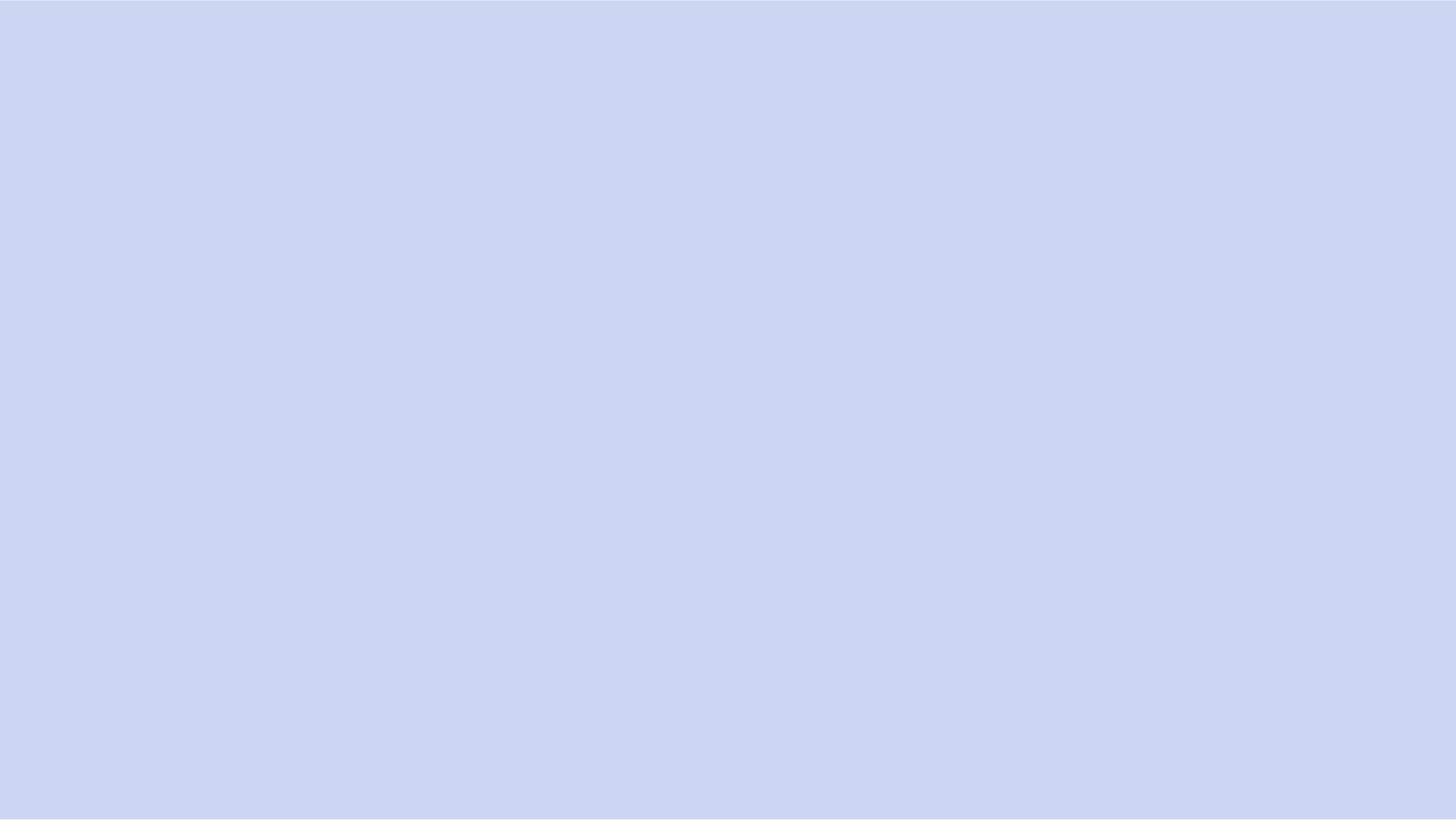 b. Tập luyện
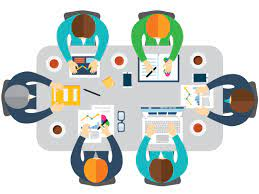 Hình thức: Tập luyện theo nhóm
Thời gian: 03 phút.
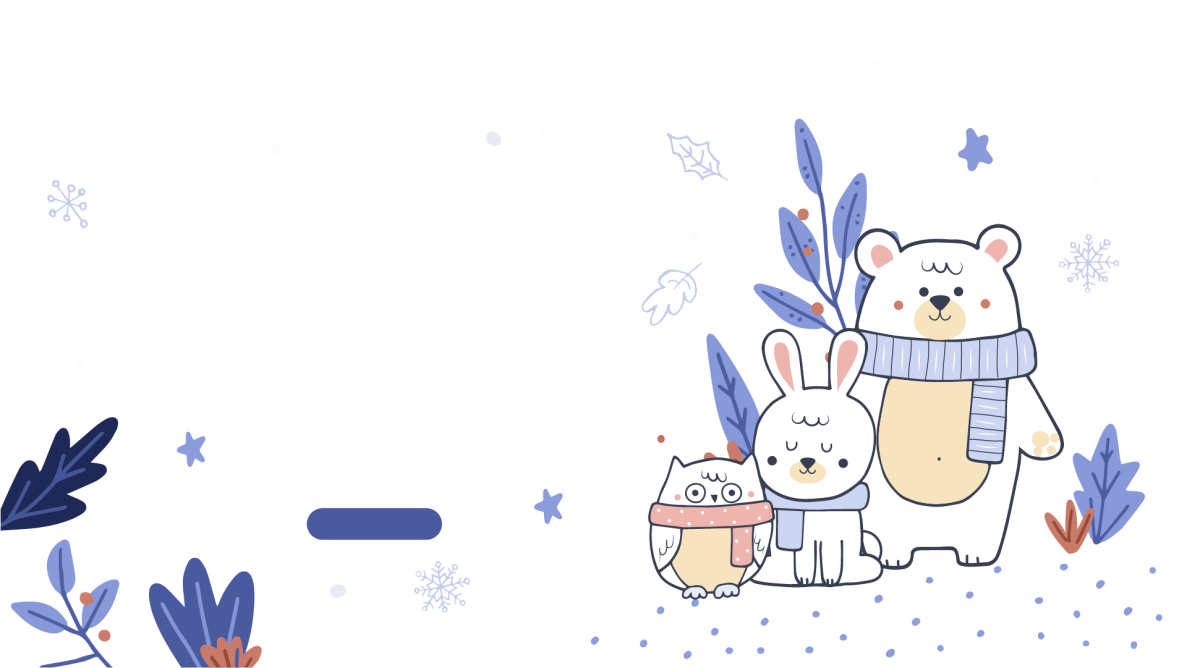 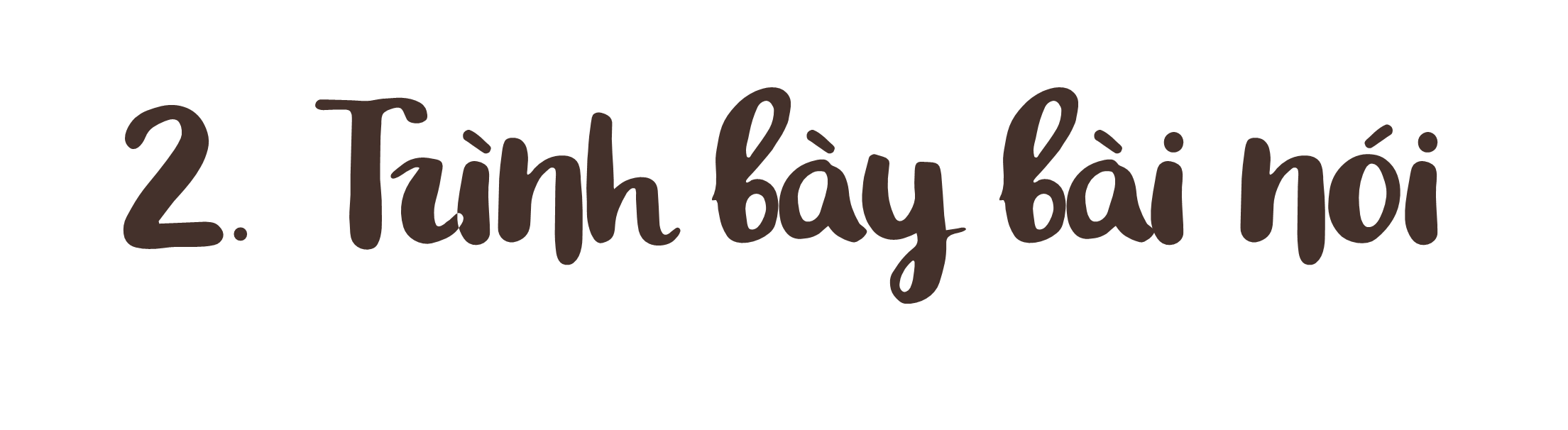 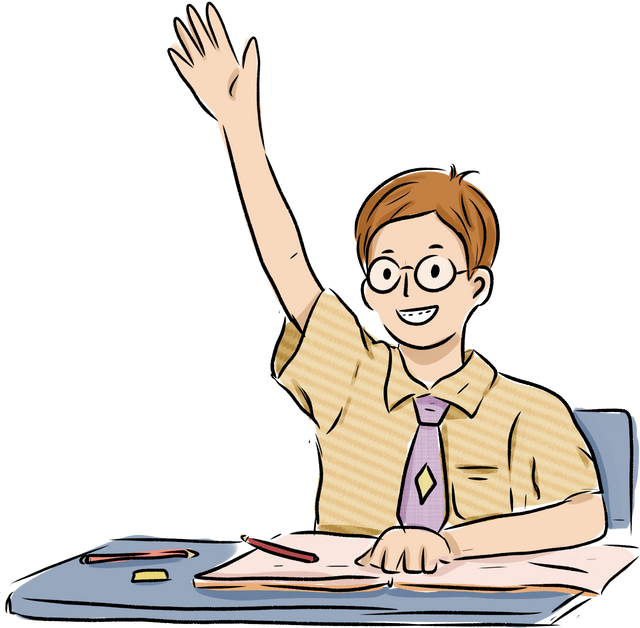 [Speaker Notes: Giáo án của Thảo Nguyên 0979818956]
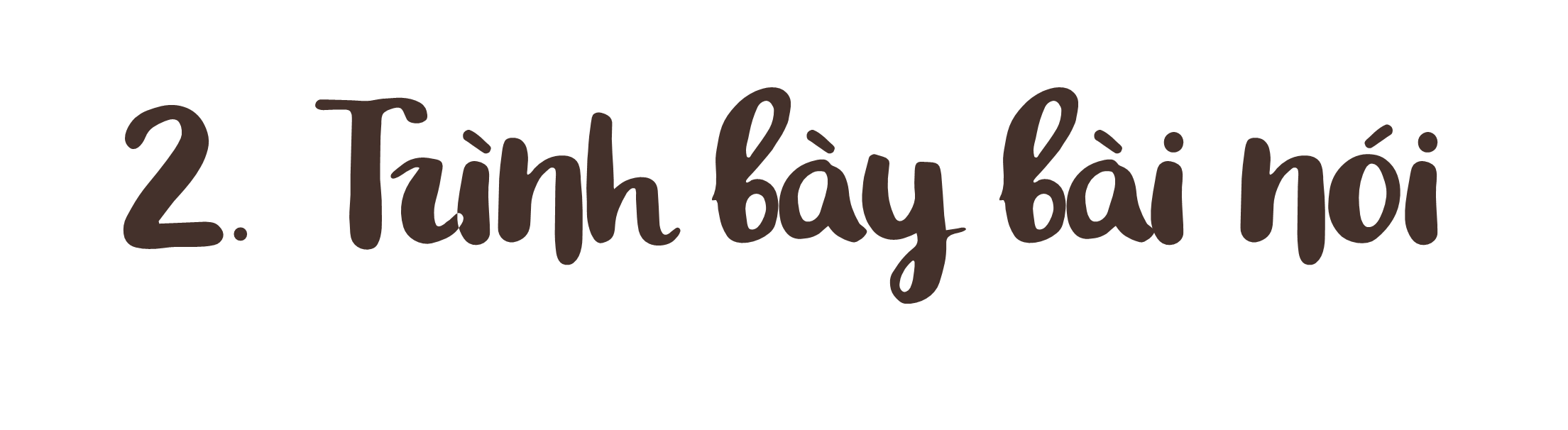 Kết luận
Triển khai
Mở đầu
Tóm lược nội dung đã trình bày
Gợi suy nghĩ và kích thích sự đối thoại của người nghe.
Lần lượt trình bày nội dung đẫ chuẩn bị. (lí lẽ, bằng chứng.)
Nhấn mạnh ý kiến riêng của bản thân
Nêu hiện tượng (vấn đề) bàn luận một cách ngắn gọn, rõ ràng. 
Có thể dùng câu chuyện để giới thiệu.
LƯU Ý
Điều chỉnh giọng nói và tốc độ nói phù hợp
Giọng nói truyền cảm, cách nói nghiêm túc nhưng vui vẻ
Ánh mắt, nét mặt, cử chỉ, điệu bộ phù hợp, thể hiện sự tương tác với người nghe
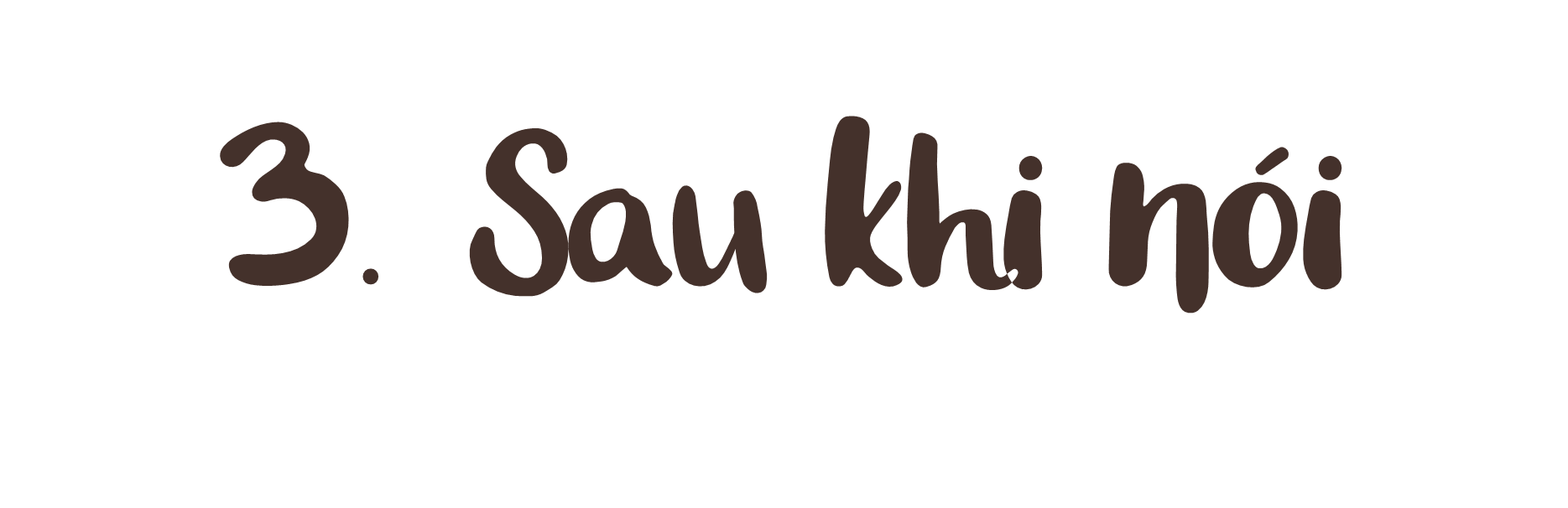 [Speaker Notes: Giáo án của Thảo Nguyên 0979818956]
Trao đổi về bài nói theo một số gợi ý sau:
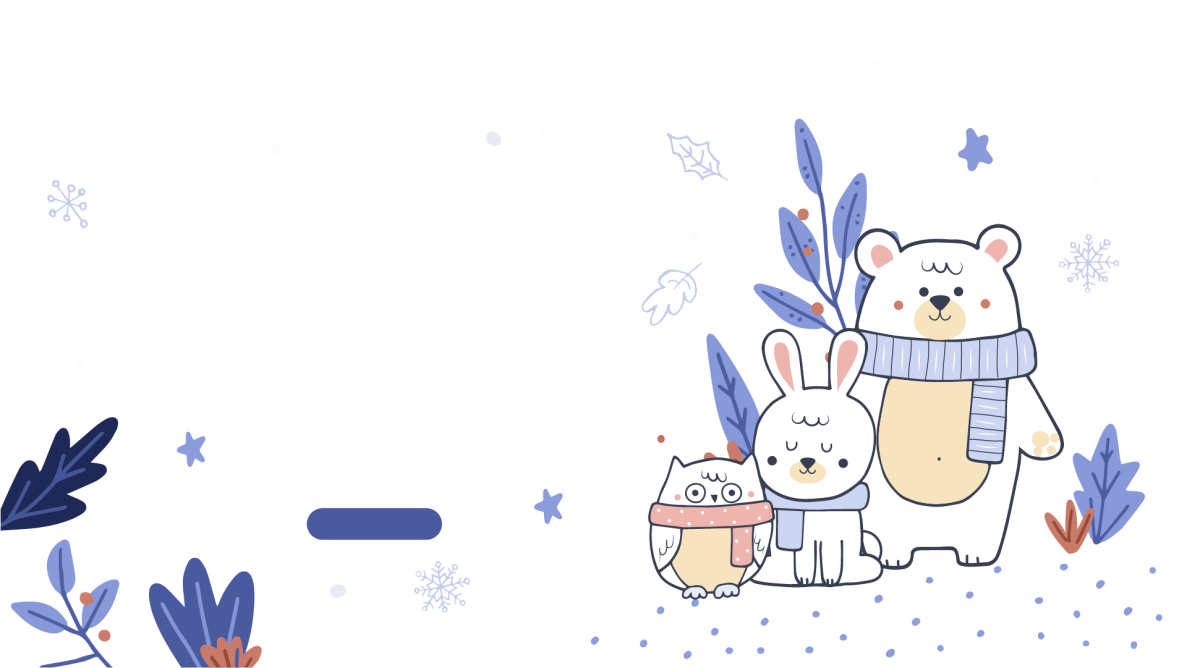 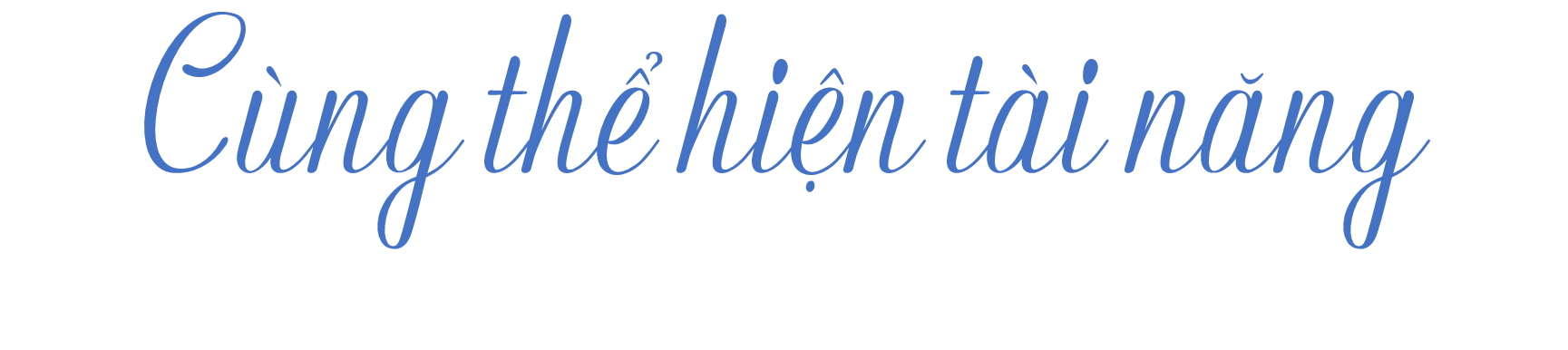 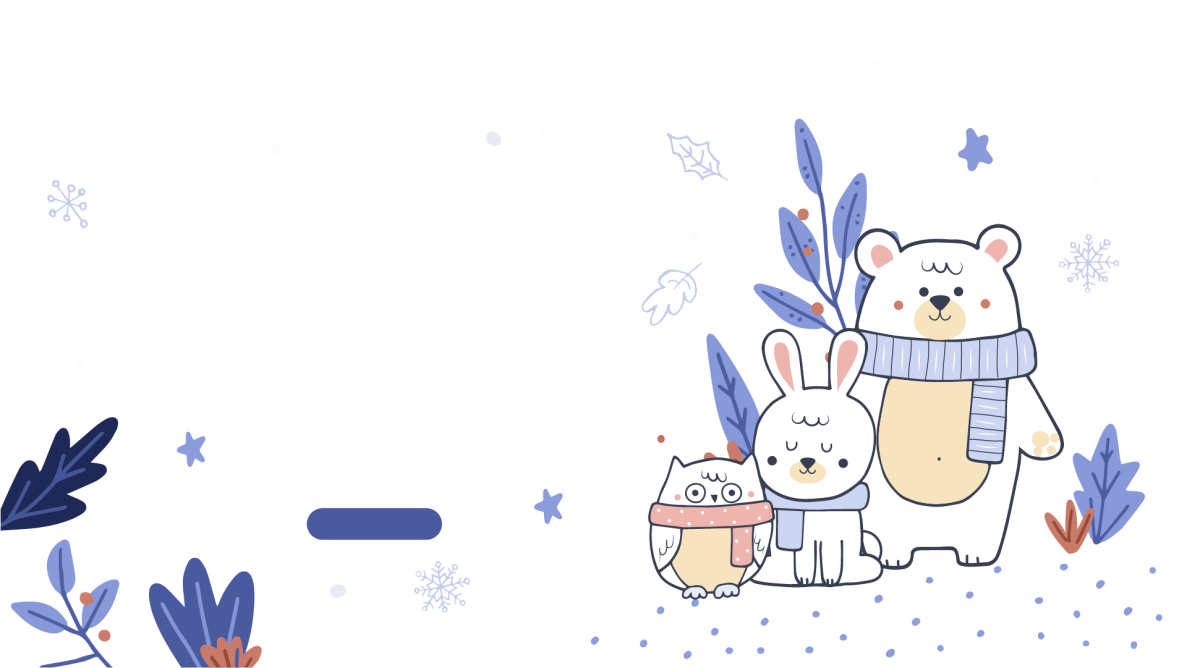 Yêu cầu: Chia 3 nhóm, mỗi nhóm cử  bạn đại diện lên nói trước lớp
Các nhóm còn lại lắng nghe, đánh giá theo bảng
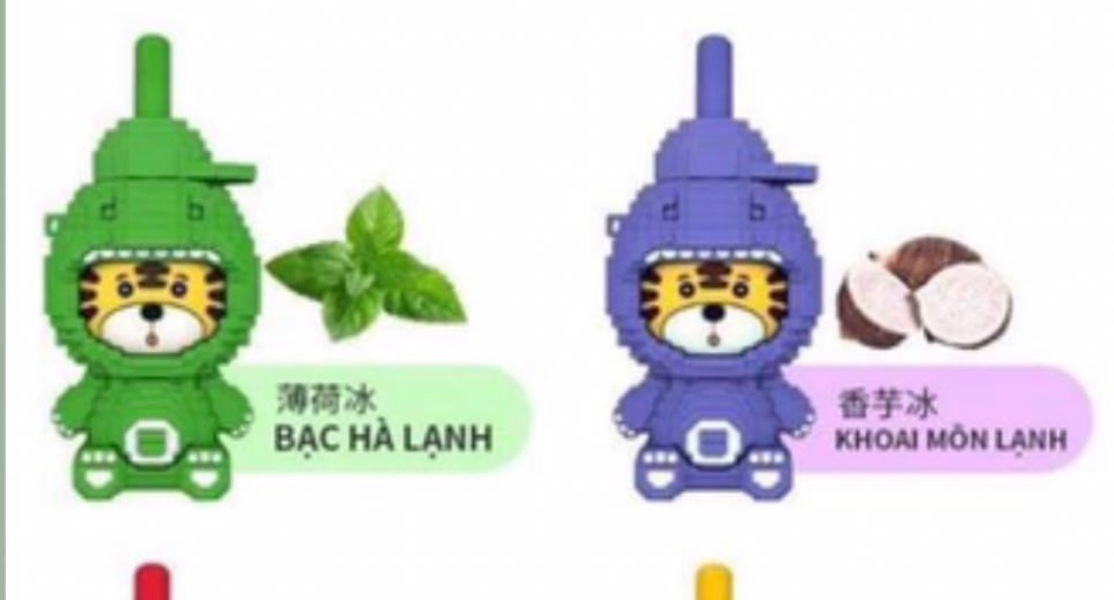 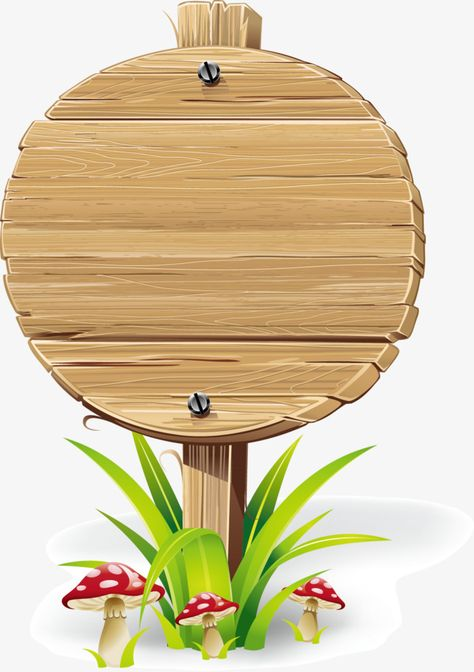 Thuốc lá điện tử là gì?
.
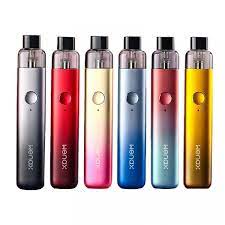 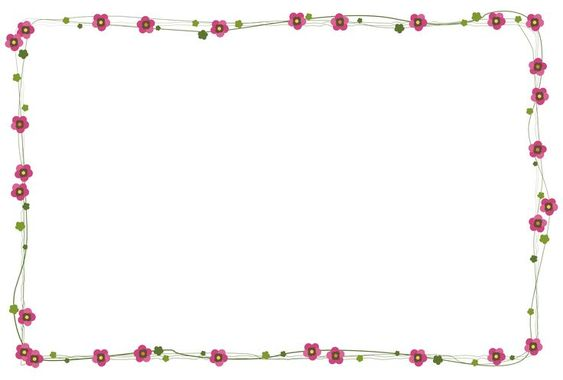 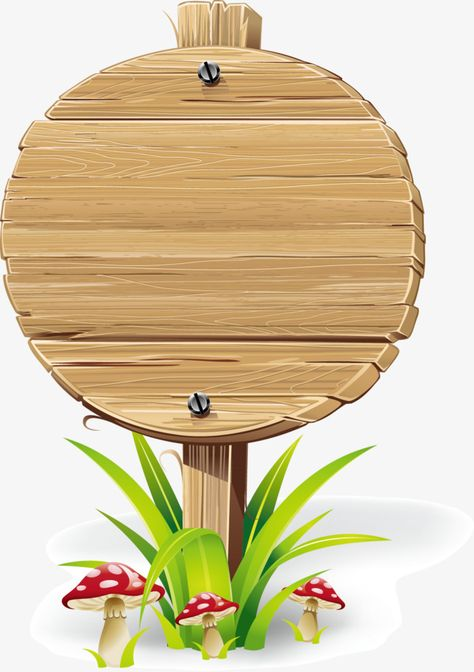 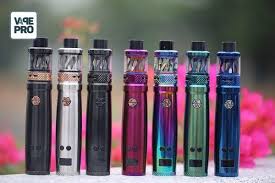 Thuốc lá điện tử là gì?
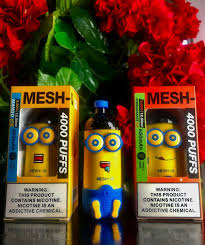 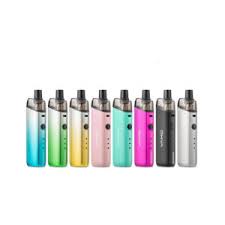 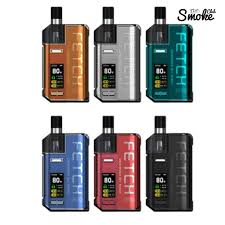 .
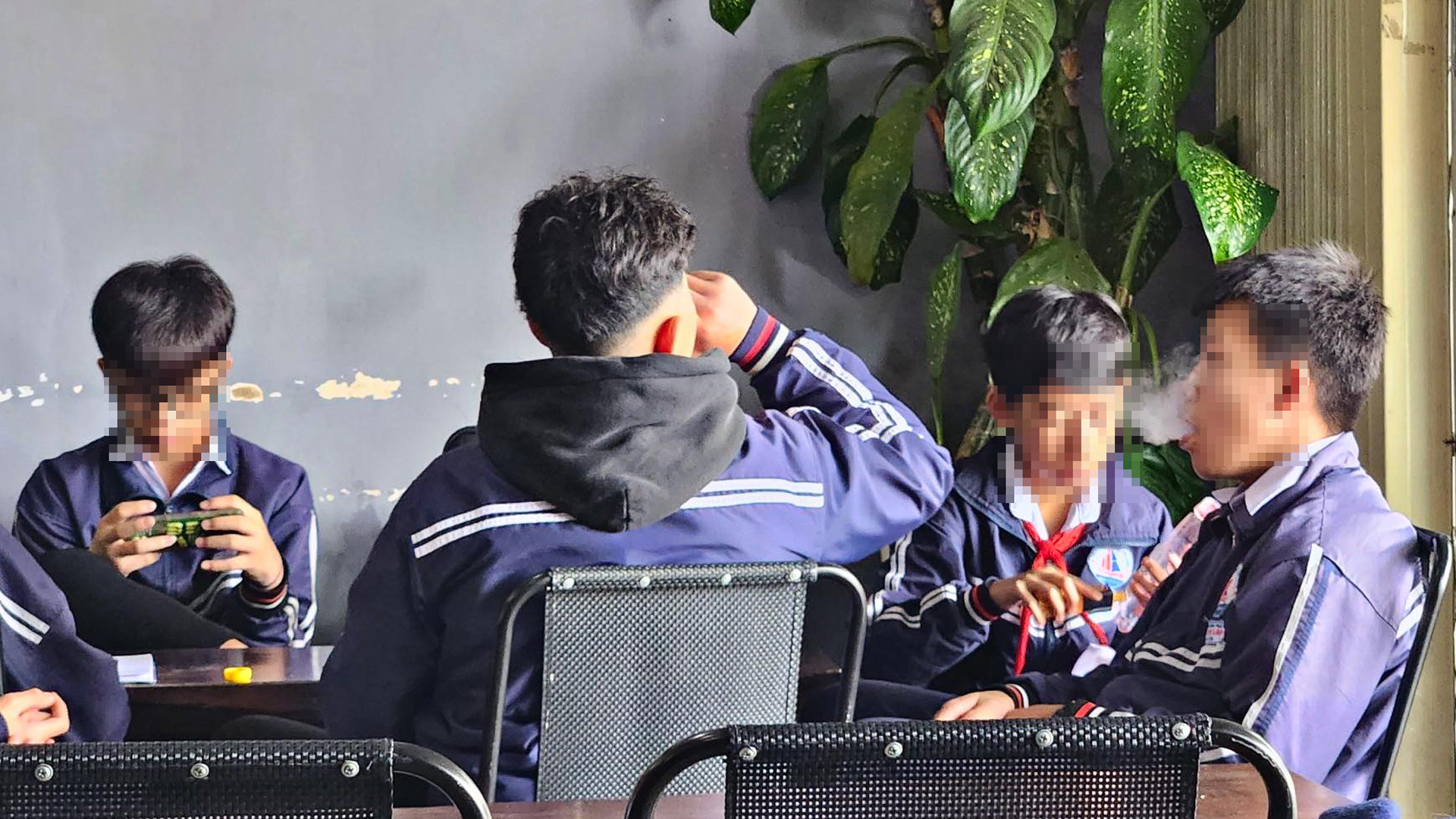 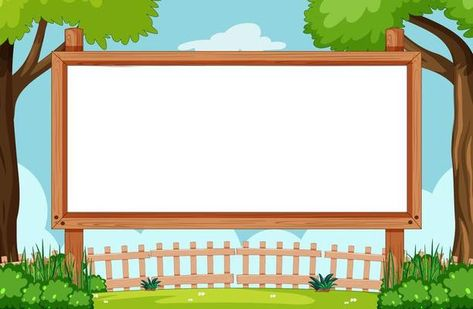 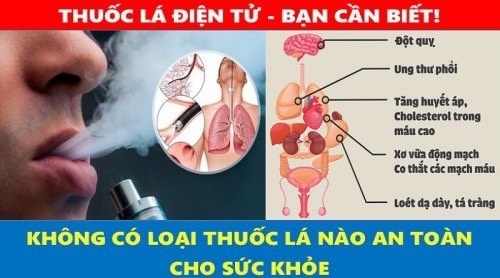 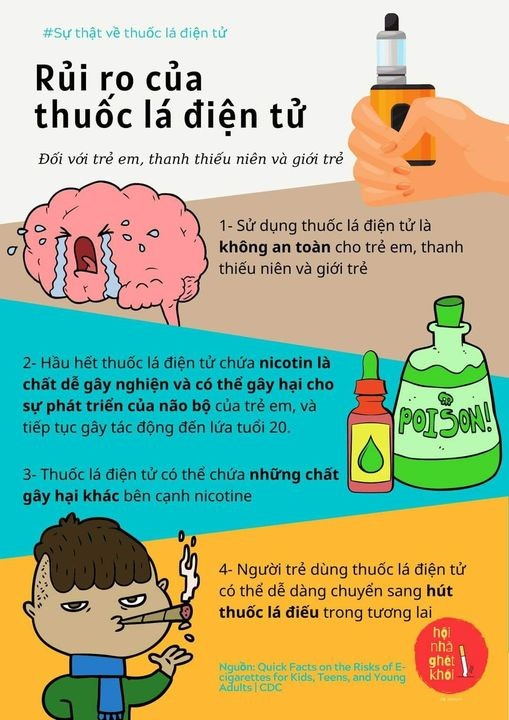 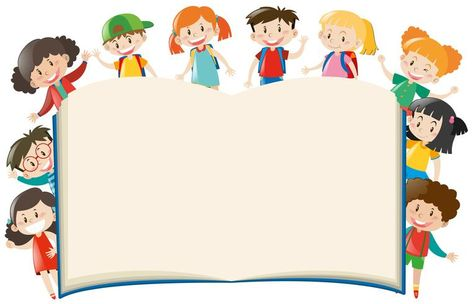 Trách nhiệm của công dân trong phòng, chống tệ nạn thuốc lá điện tử trong trường học:
- Thực hiện lối sống lành mạnh, an toàn và tuân thủ pháp luật.
- Tự giác tham gia các hoạt động phòng, chống tệ nạn xã hội do trường lớp và địa phương tổ chức.
- Đấu tranh, phê phán các hành vi vi phạm quy định của pháp luật về phòng chống tệ nạn xã hội bằng những việc làm cụ thể, phù hợp với lứa tuổi.
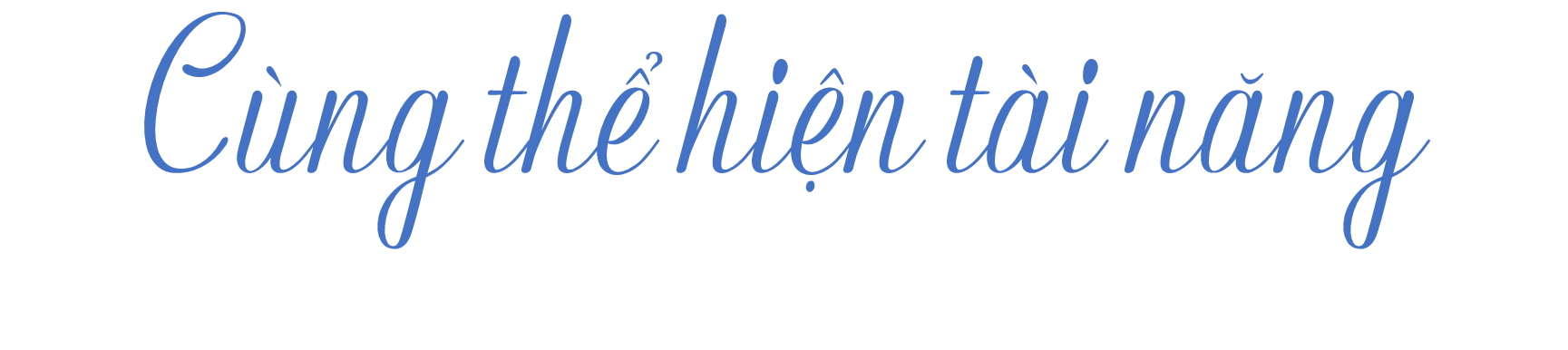 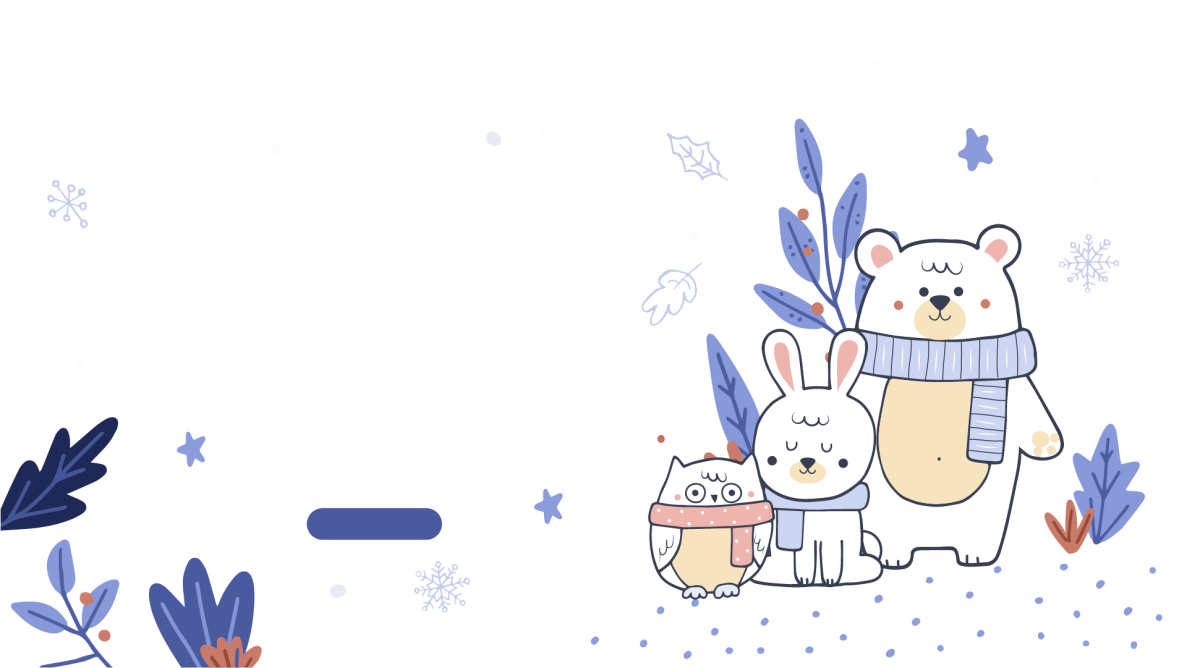 Yêu cầu: Chia 3 nhóm, mỗi nhóm cử  bạn đại diện lên nói trước lớp
Các nhóm còn lại lắng nghe, đánh giá theo bảng
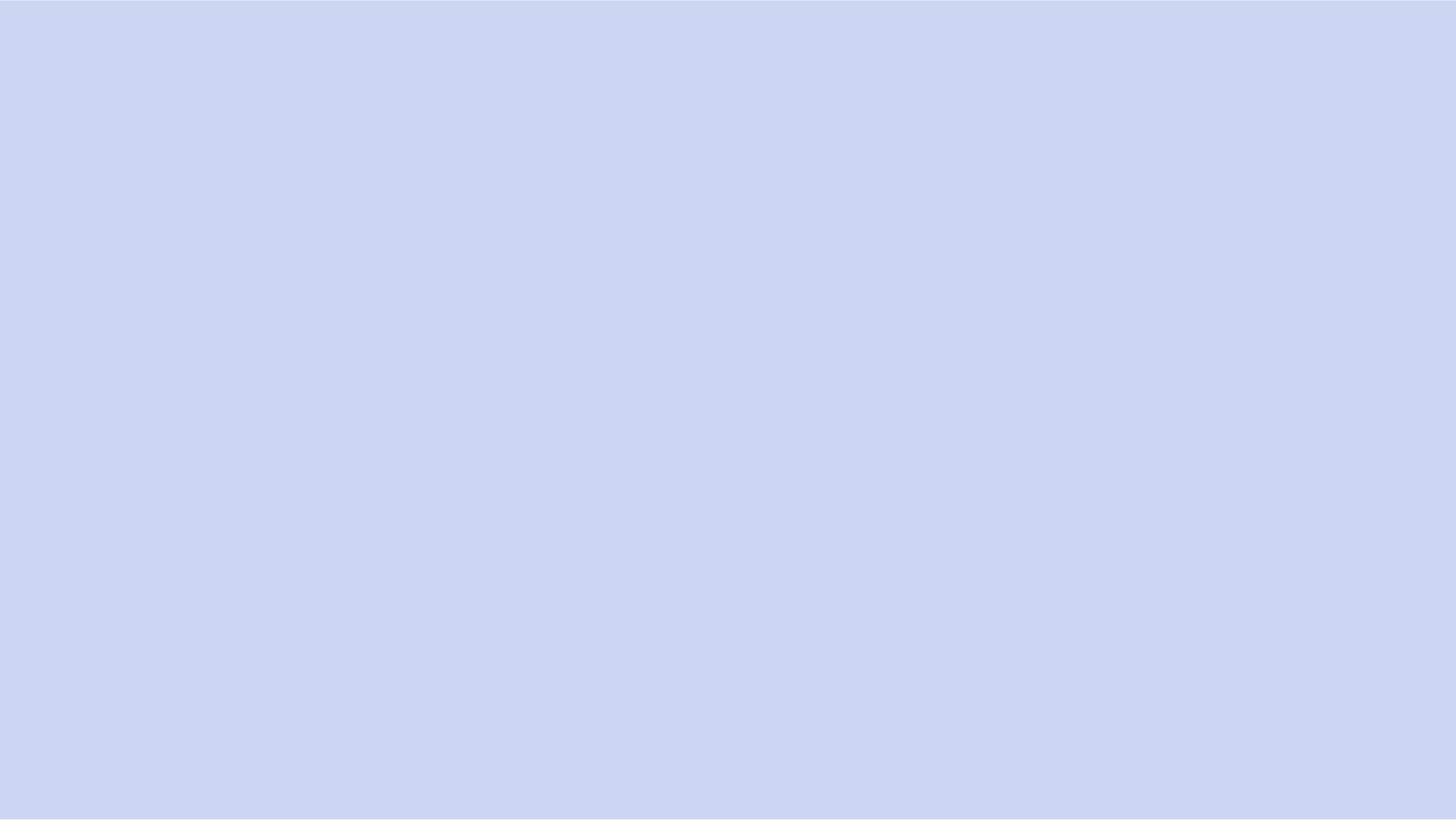 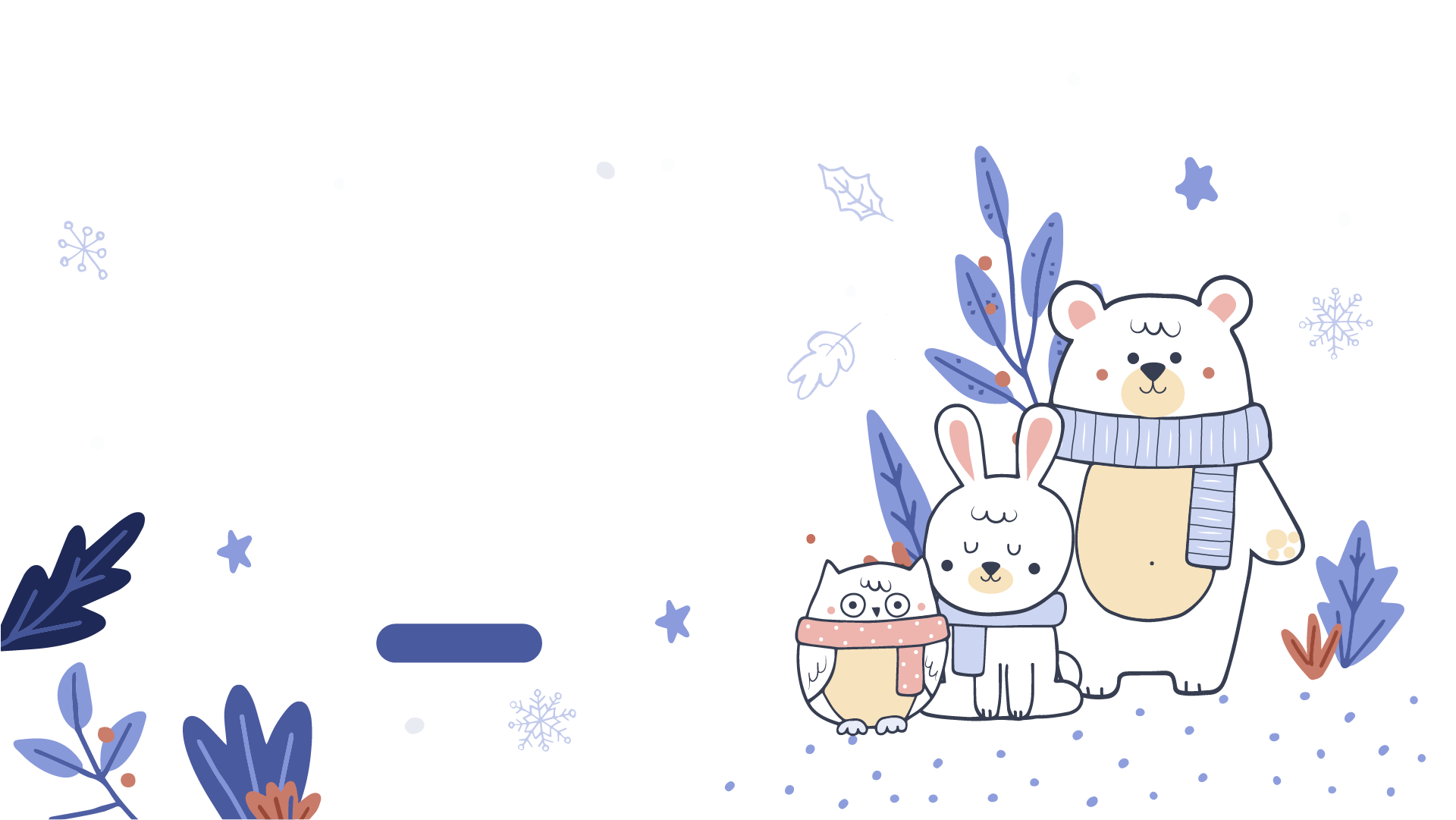 LOGO
THANKS
TEXT
[Speaker Notes: Giáo án của Thảo Nguyên (0979818956)]